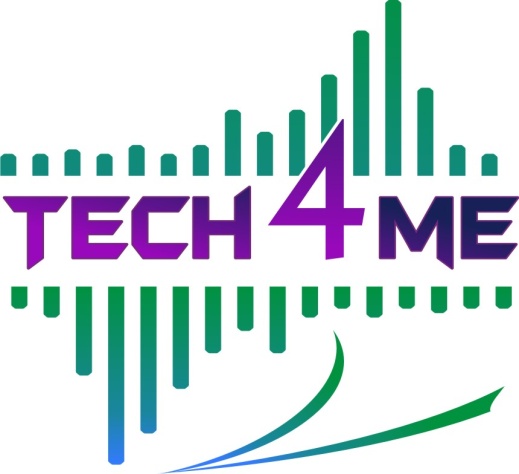 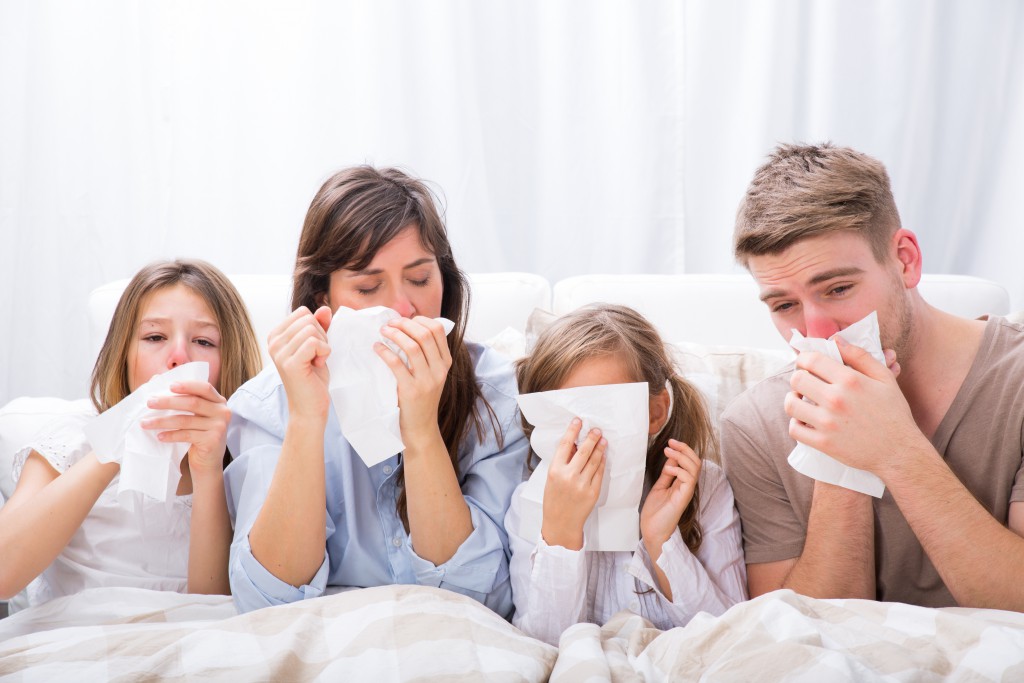 Набор комплексов: 
«Простудные заболевания»
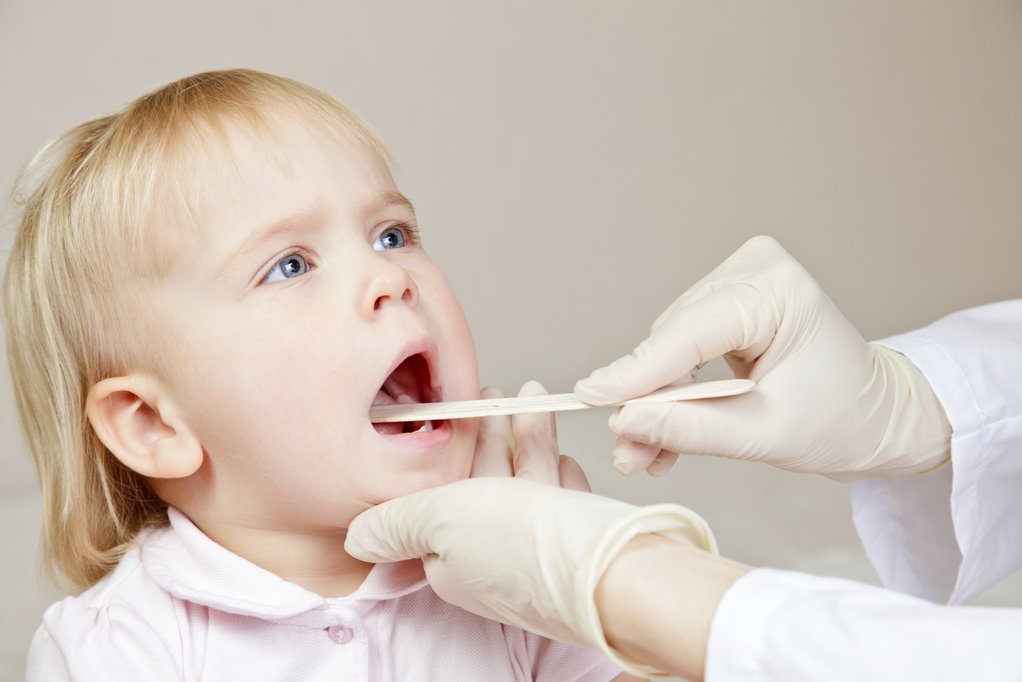 В комплексном лечении в качестве профилактики и восстановлении защитных функций организма, снятия воспаления, стабилизации иммунитета.
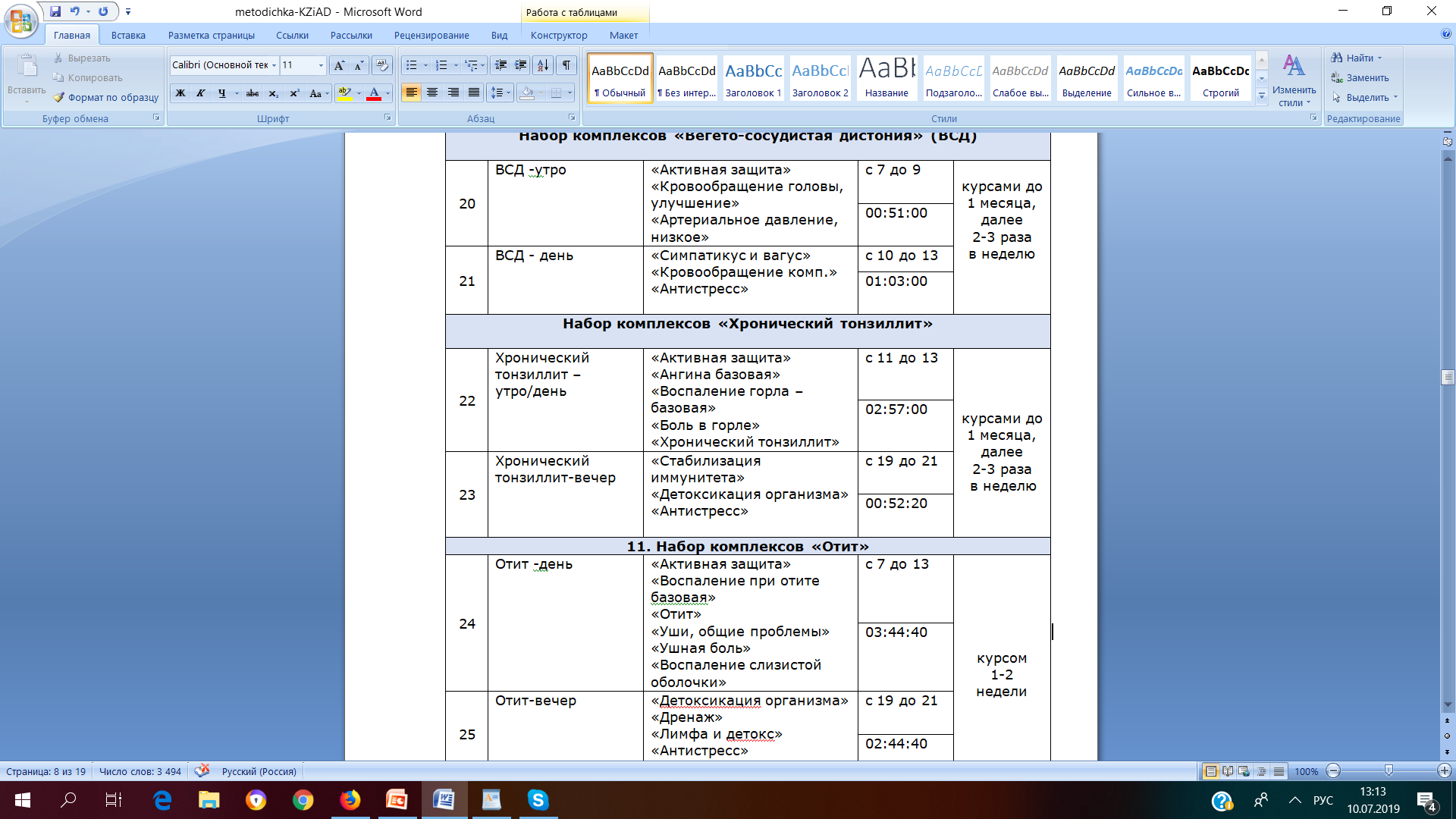 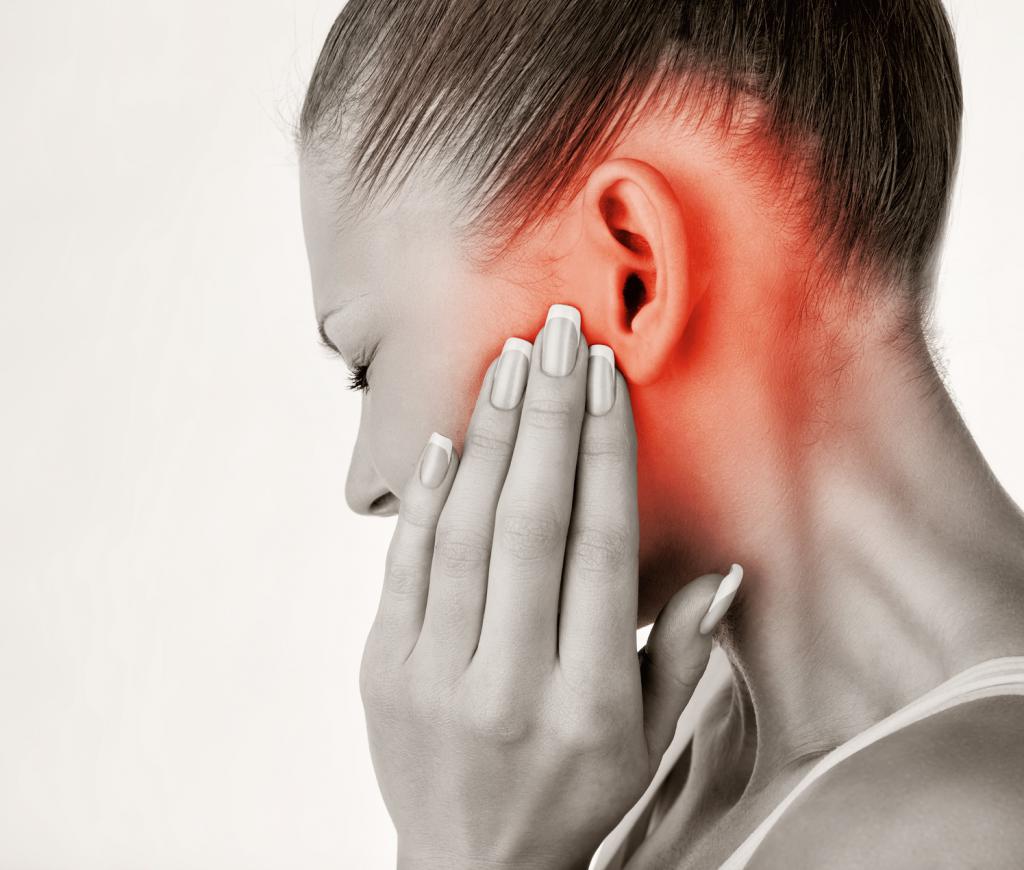 В комплексном лечении для уменьшения воспаления, снятия боли.
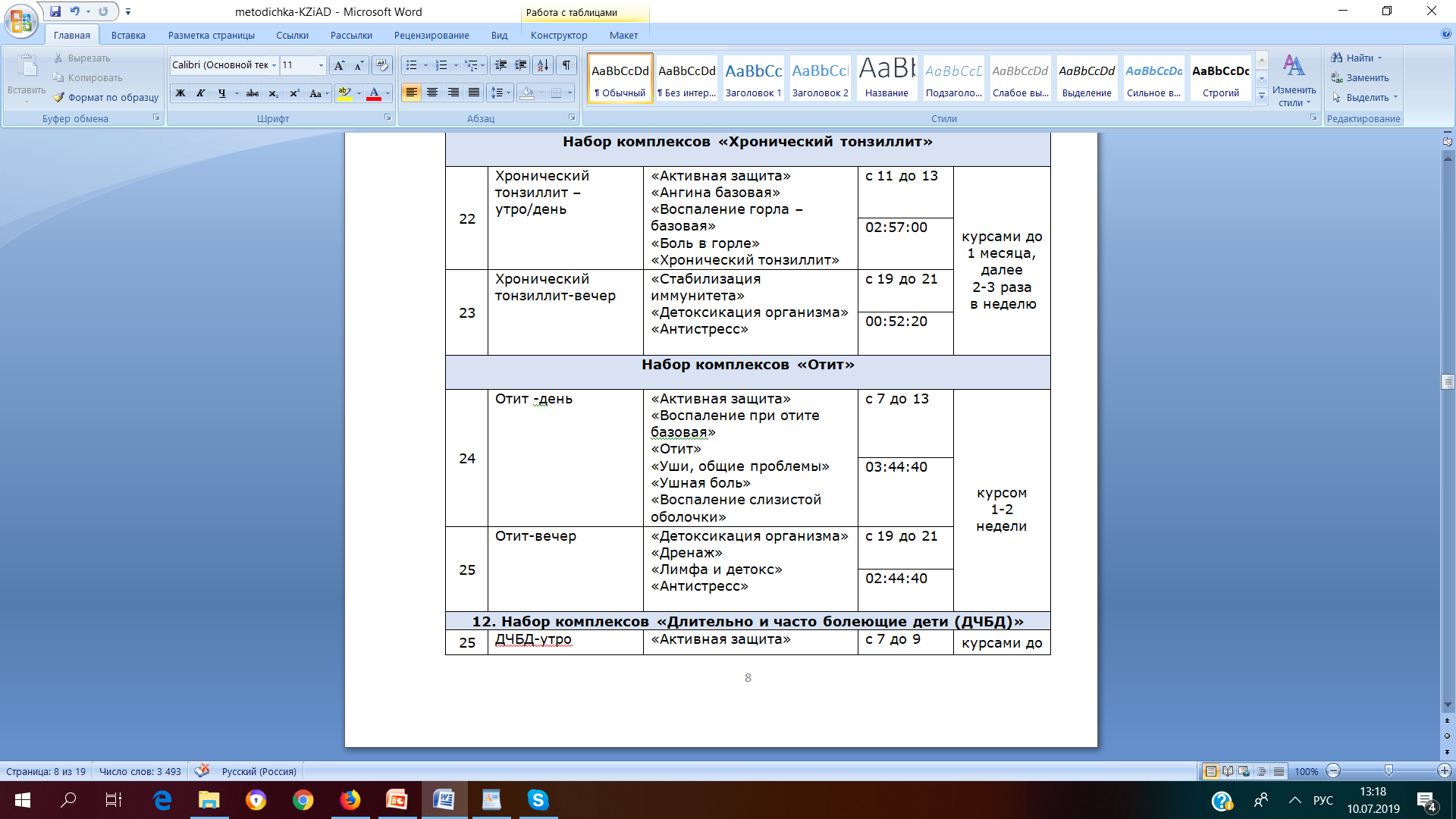 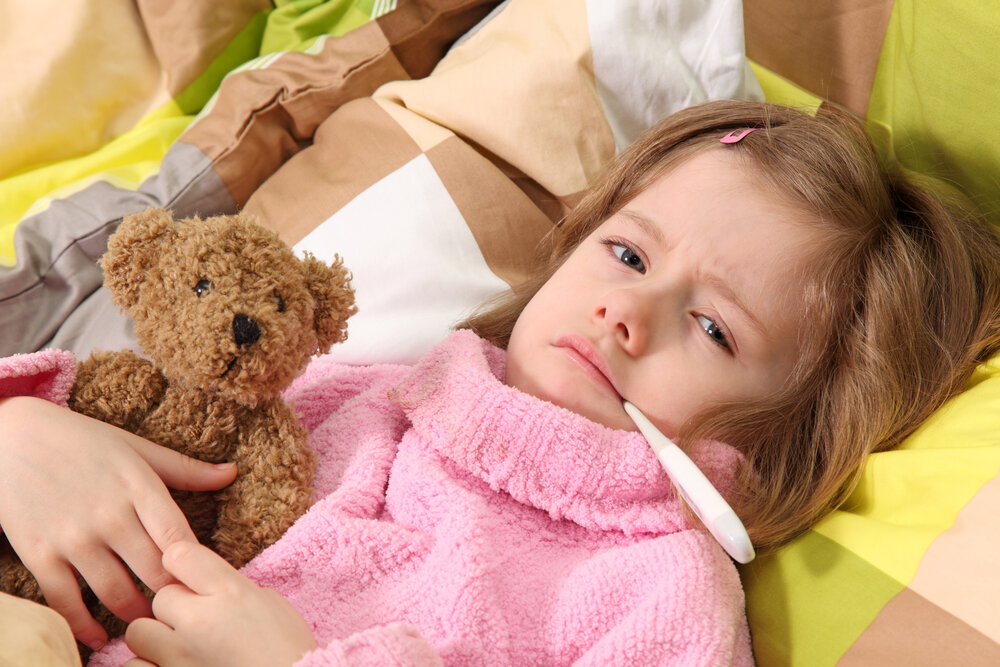 Профилактика простудных заболеваний, усталости и укрепление защитных функций организма.
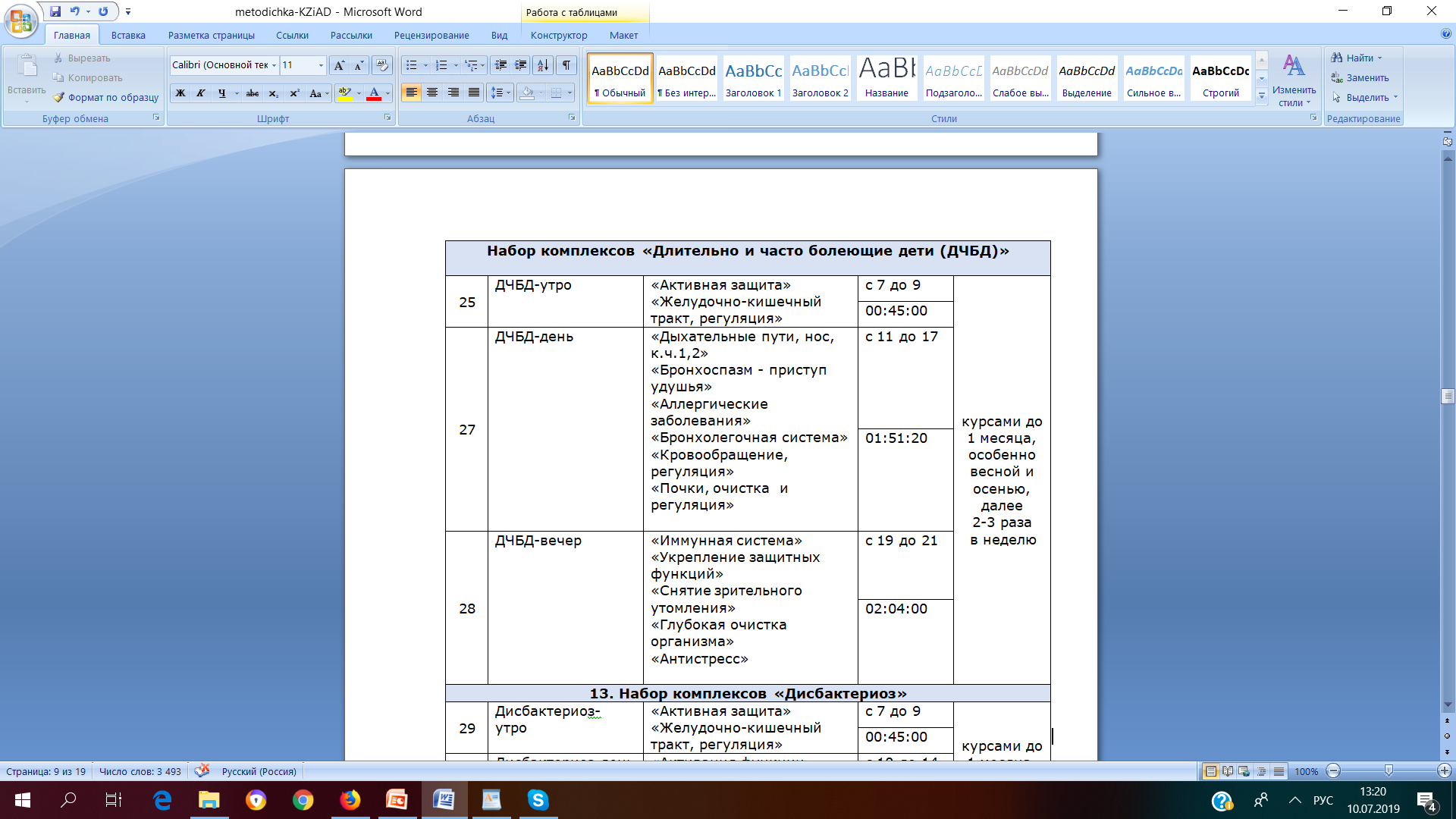 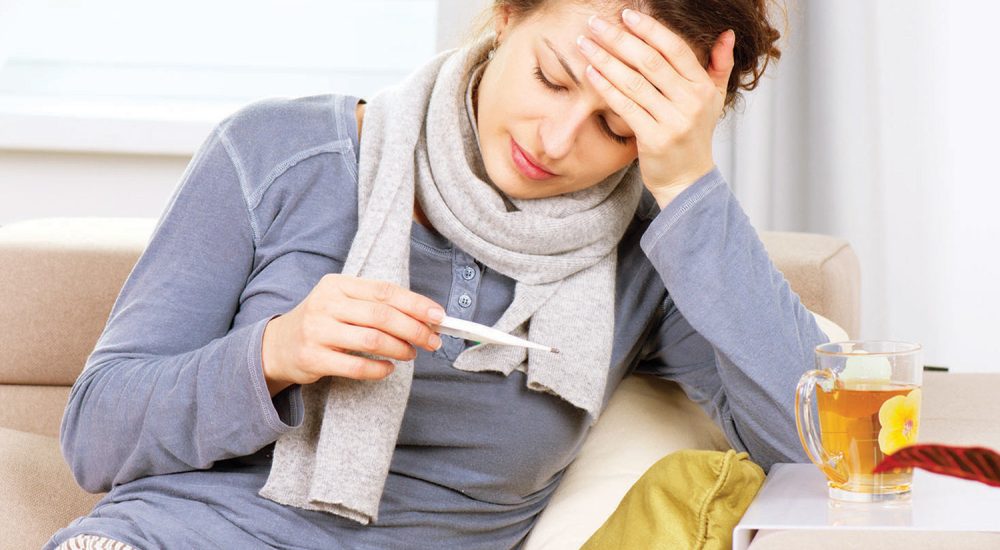 В комплексном лечении в острый период стабилизирует работу иммунной системы, снижает вирусную токсическую нагрузку
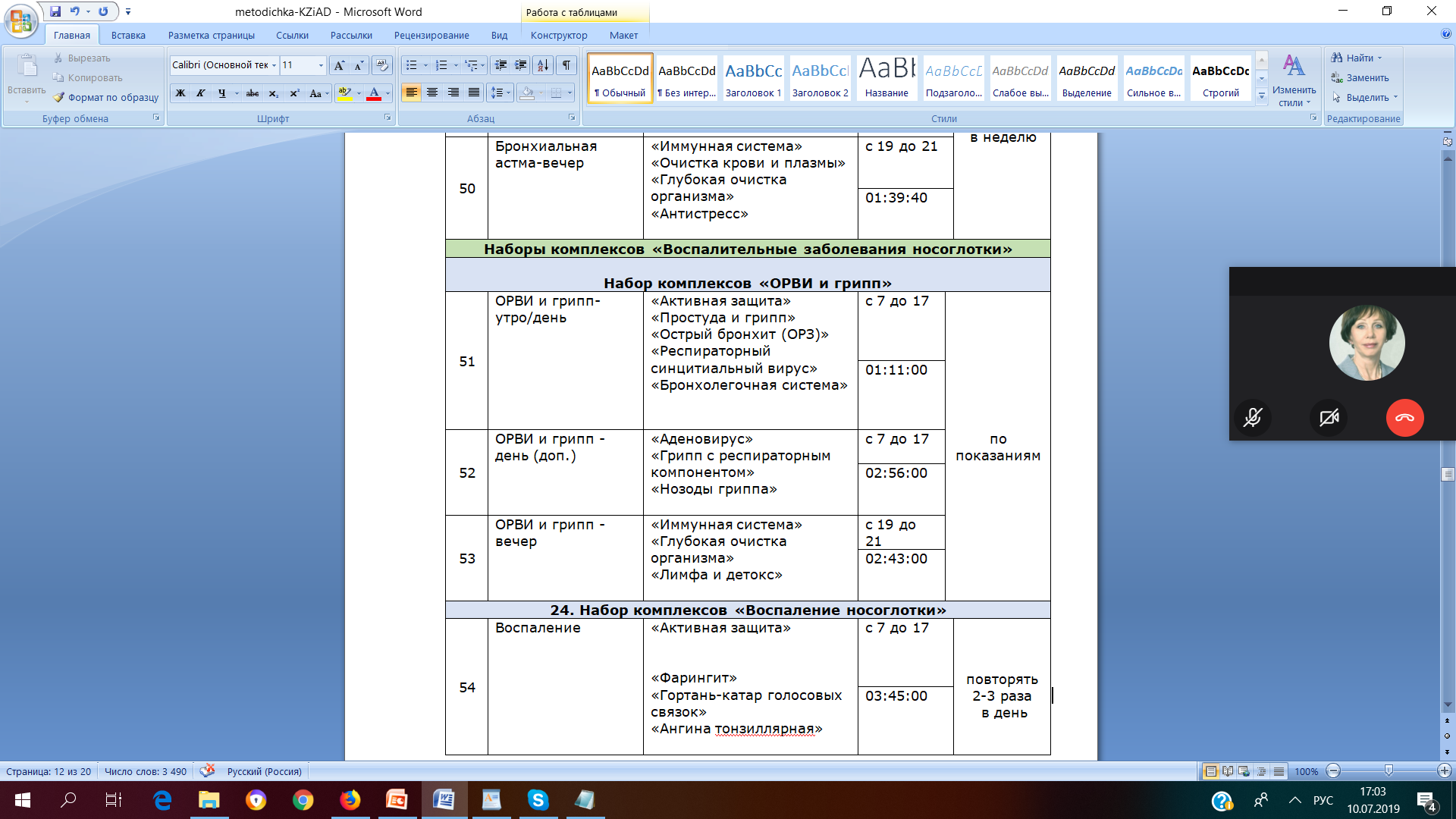 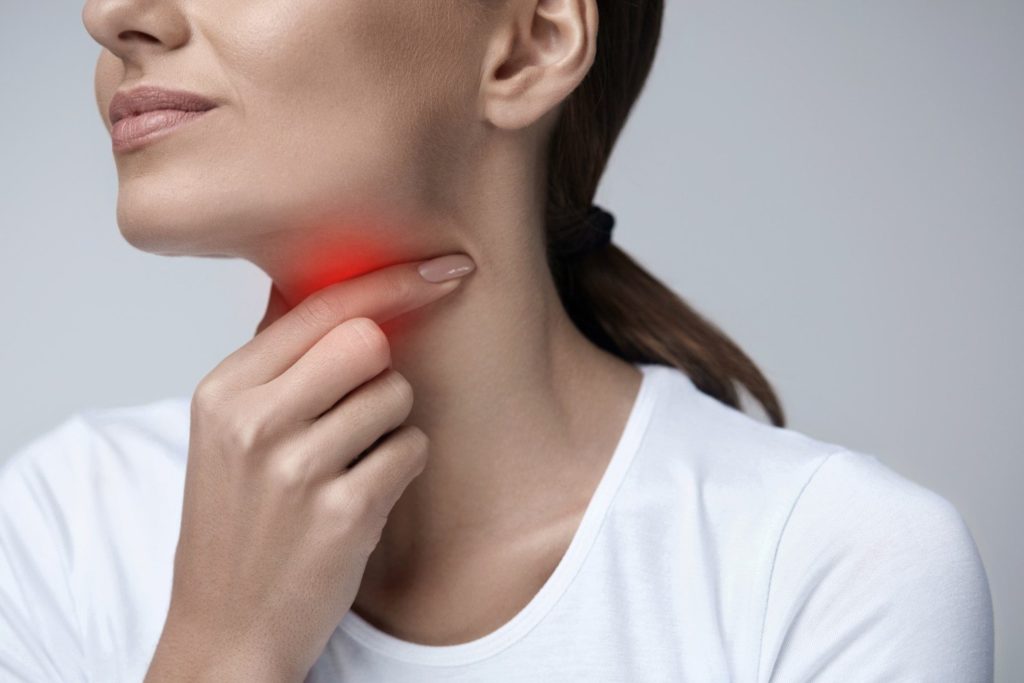 Применяется в комплексном лечении стафилококо-стрептококовой инфекции, фарингита, ангины
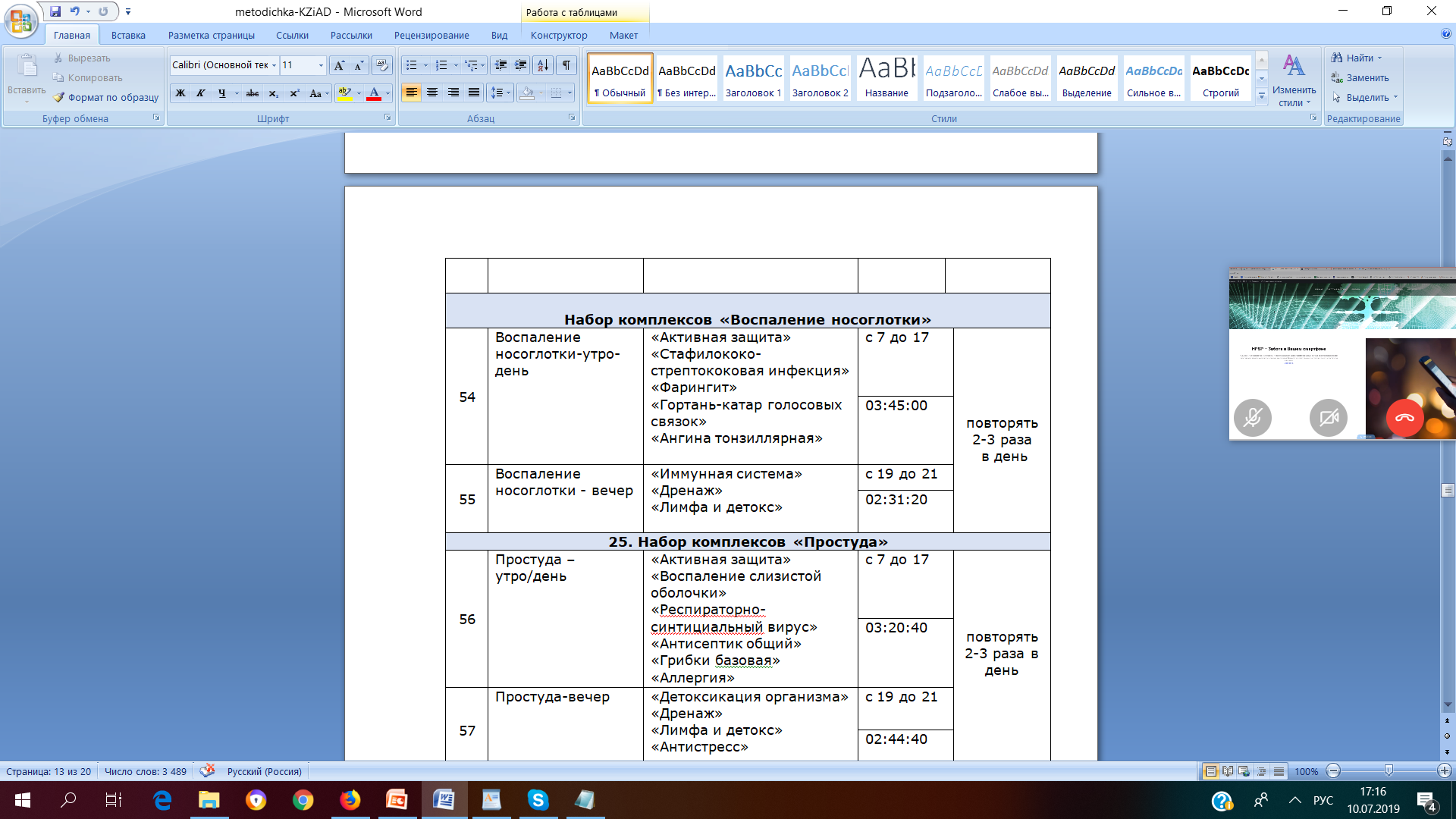 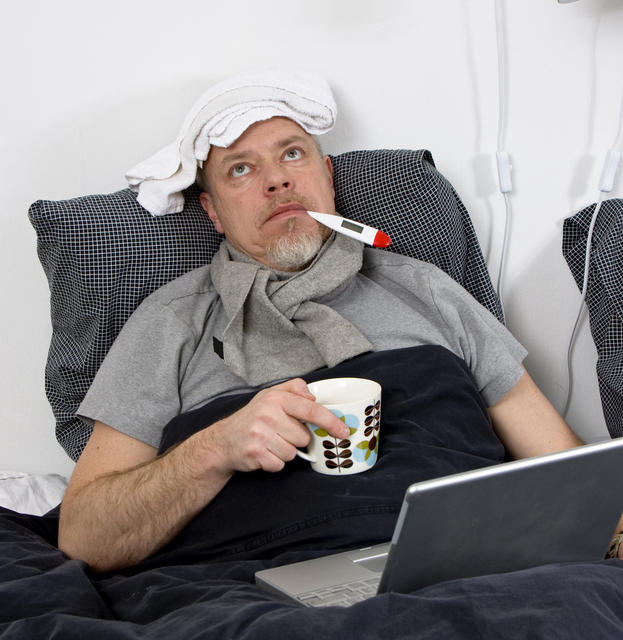 В острый период в комплексном лечении простудных заболеваний снижает отечность слизистой, снимает воспаление, способствует предотвращению осложнений
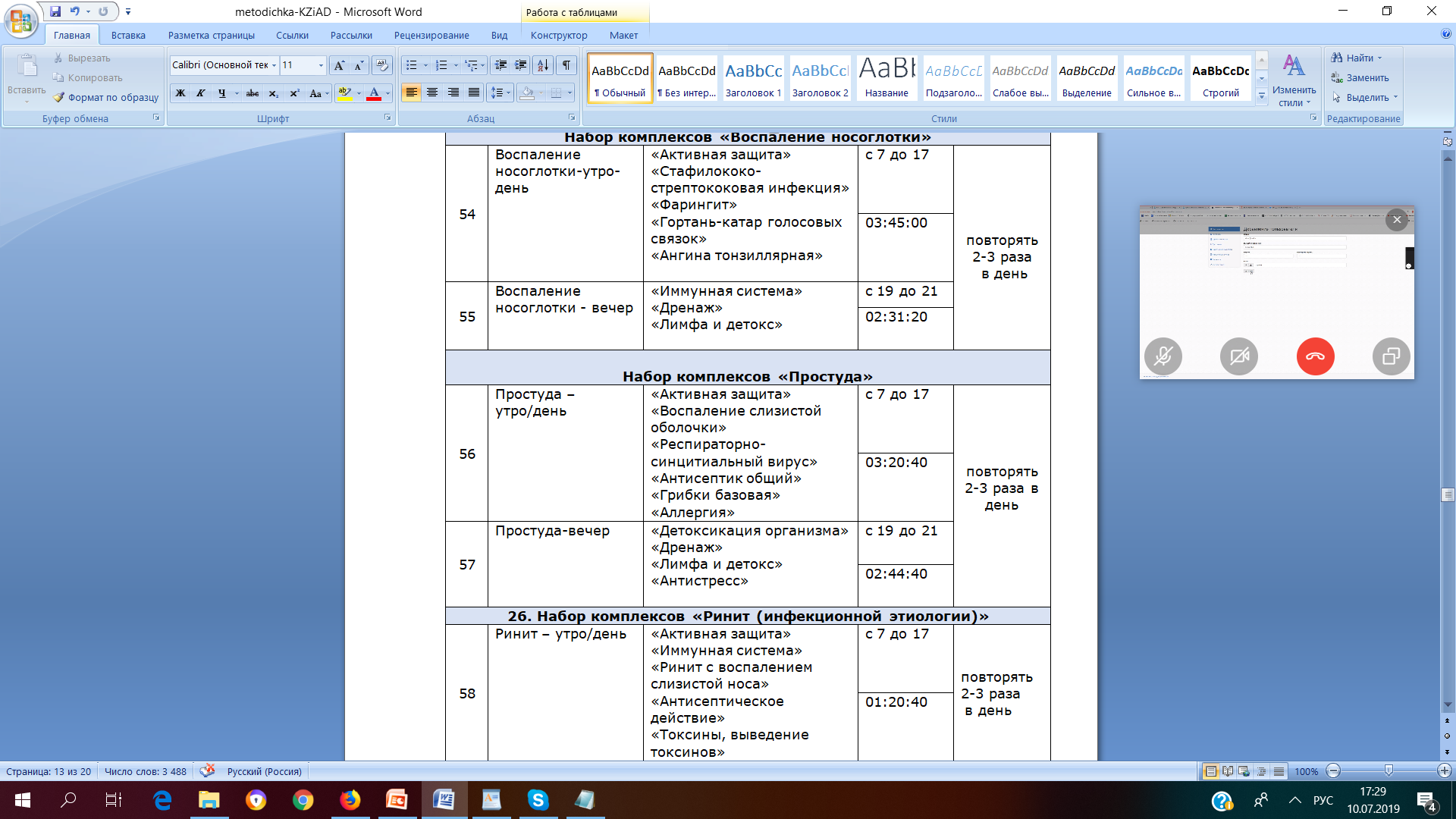 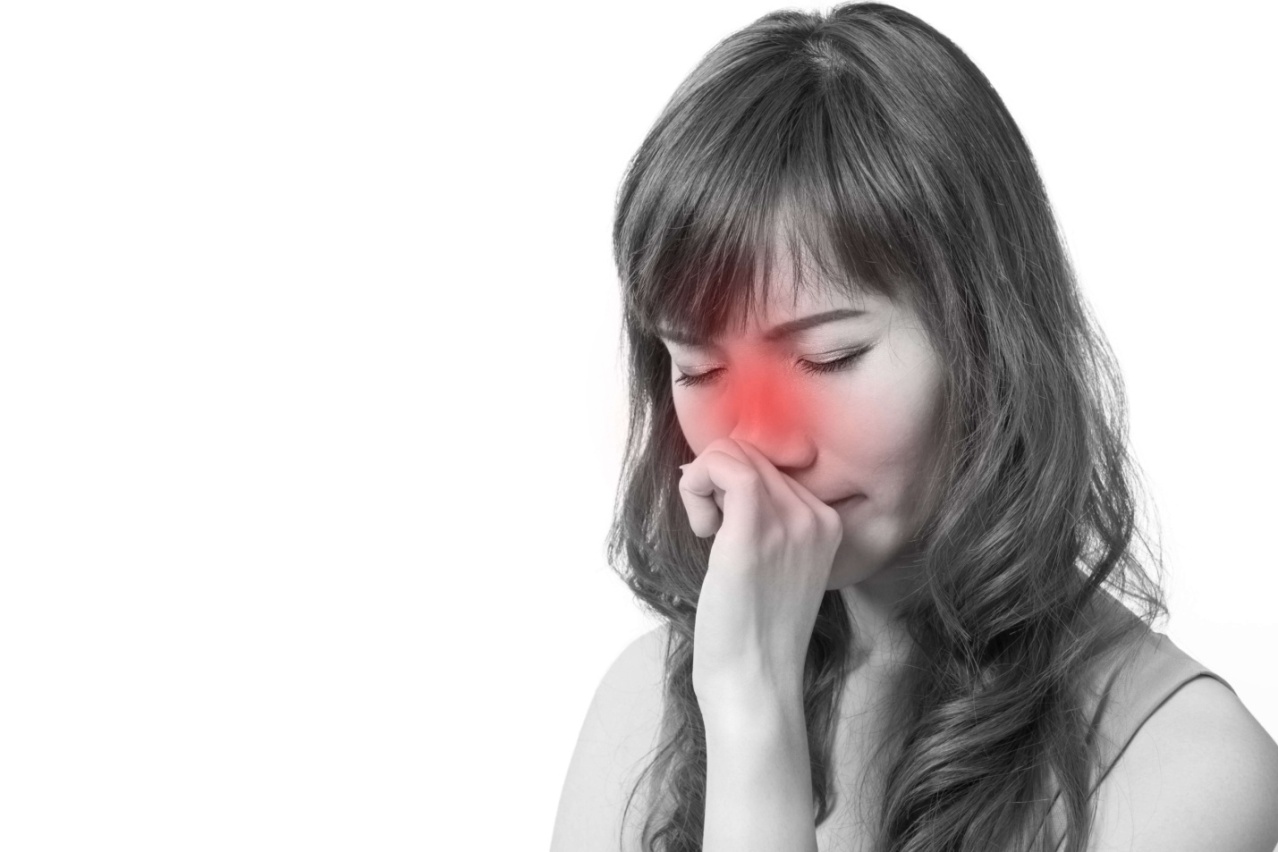 В комплексном лечении оказывает антисептическое, противовоспалительное, детоксикационное действие, снижает заложенность носа
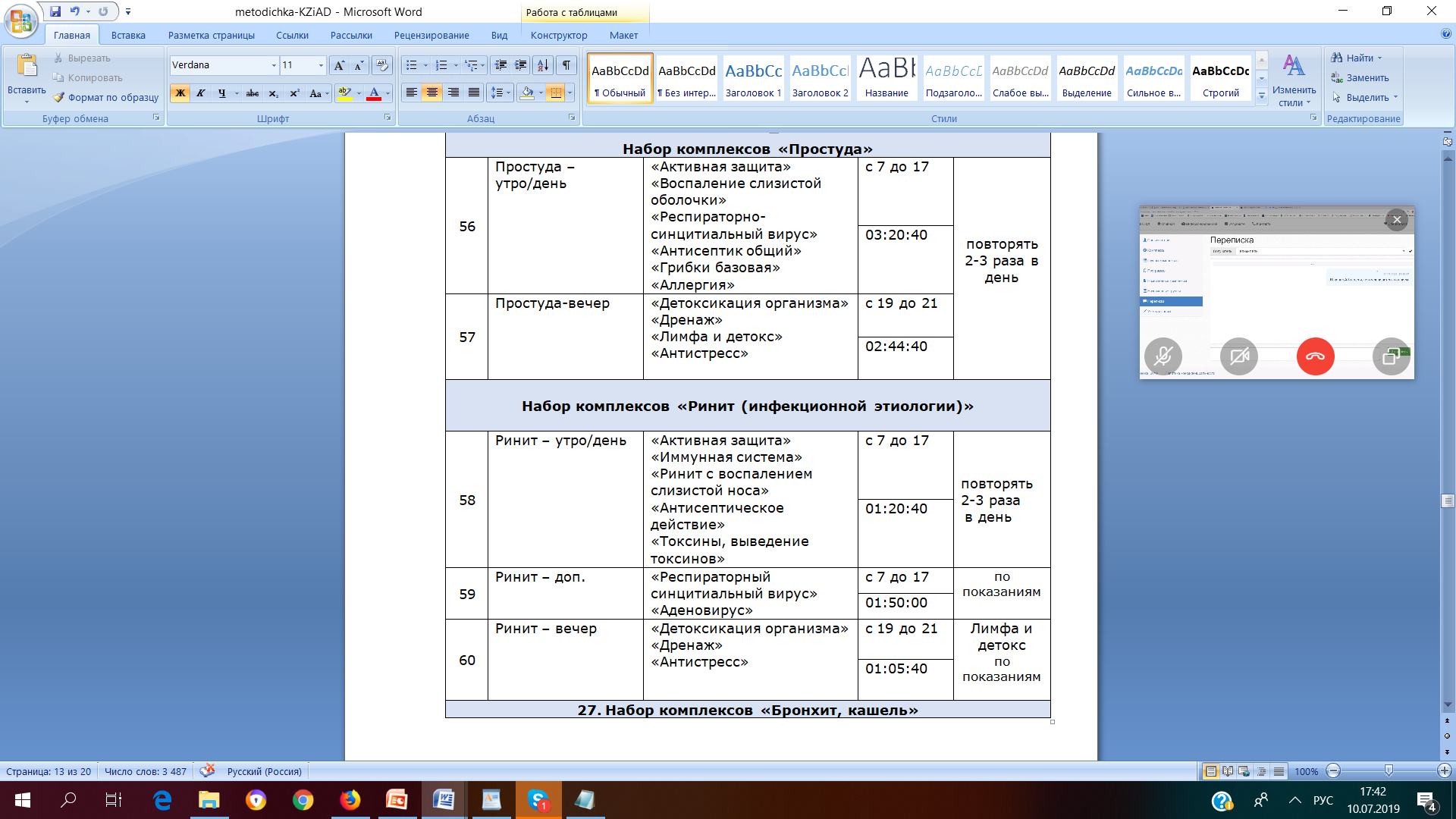 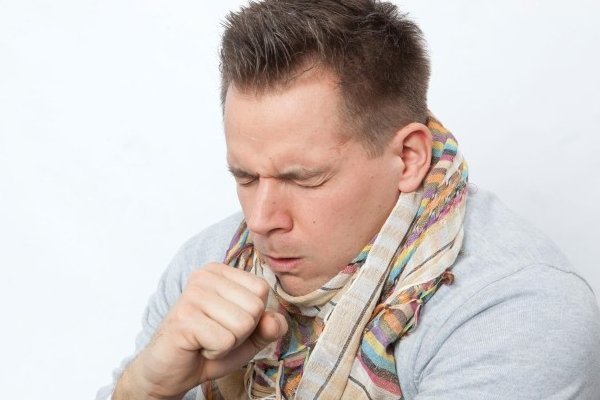 В комплексном лечении стабилизирует работу иммунной системы, блокирует активность инфекции, уменьшает рефлекторный кашель
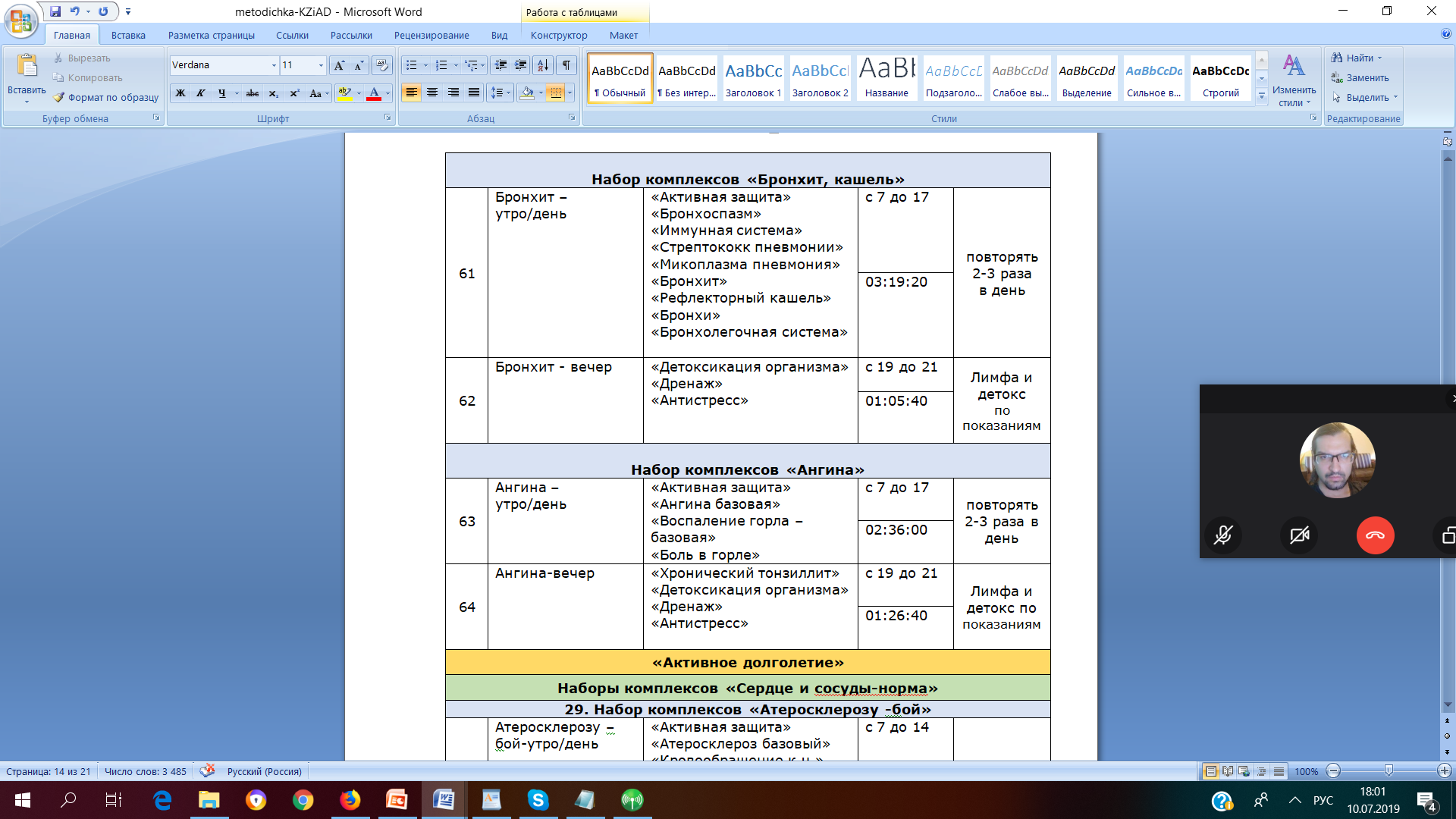 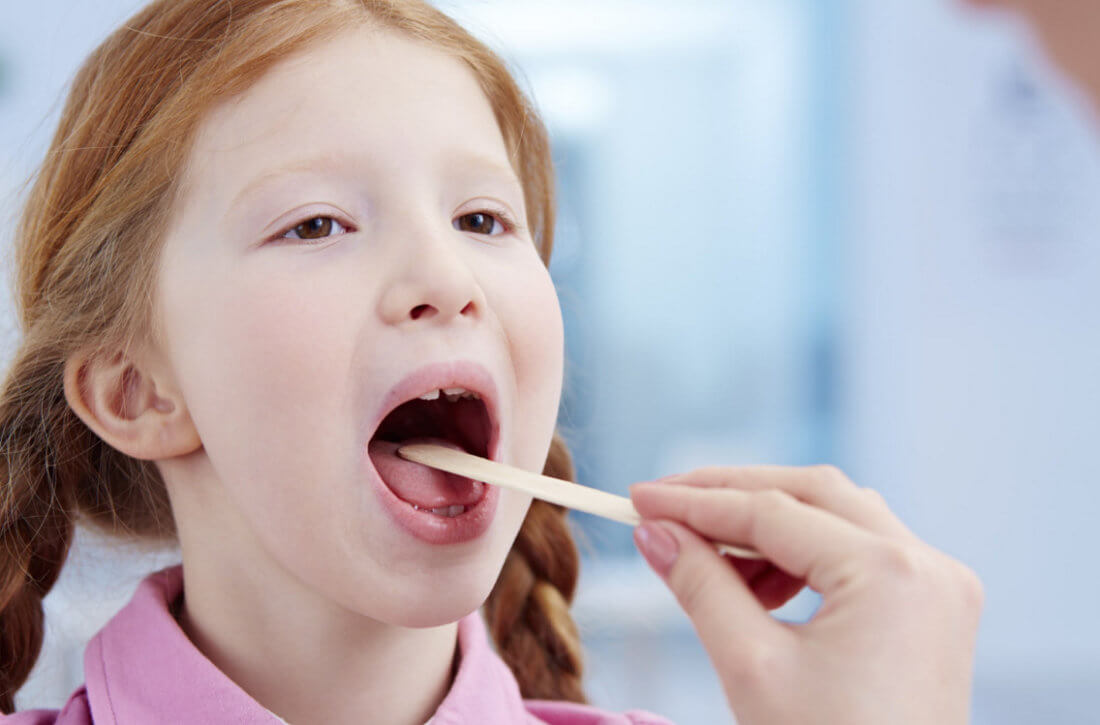 В комплексном лечении снимает воспаление горла, уменьшает боль в горле, стабилизирует иммунитет
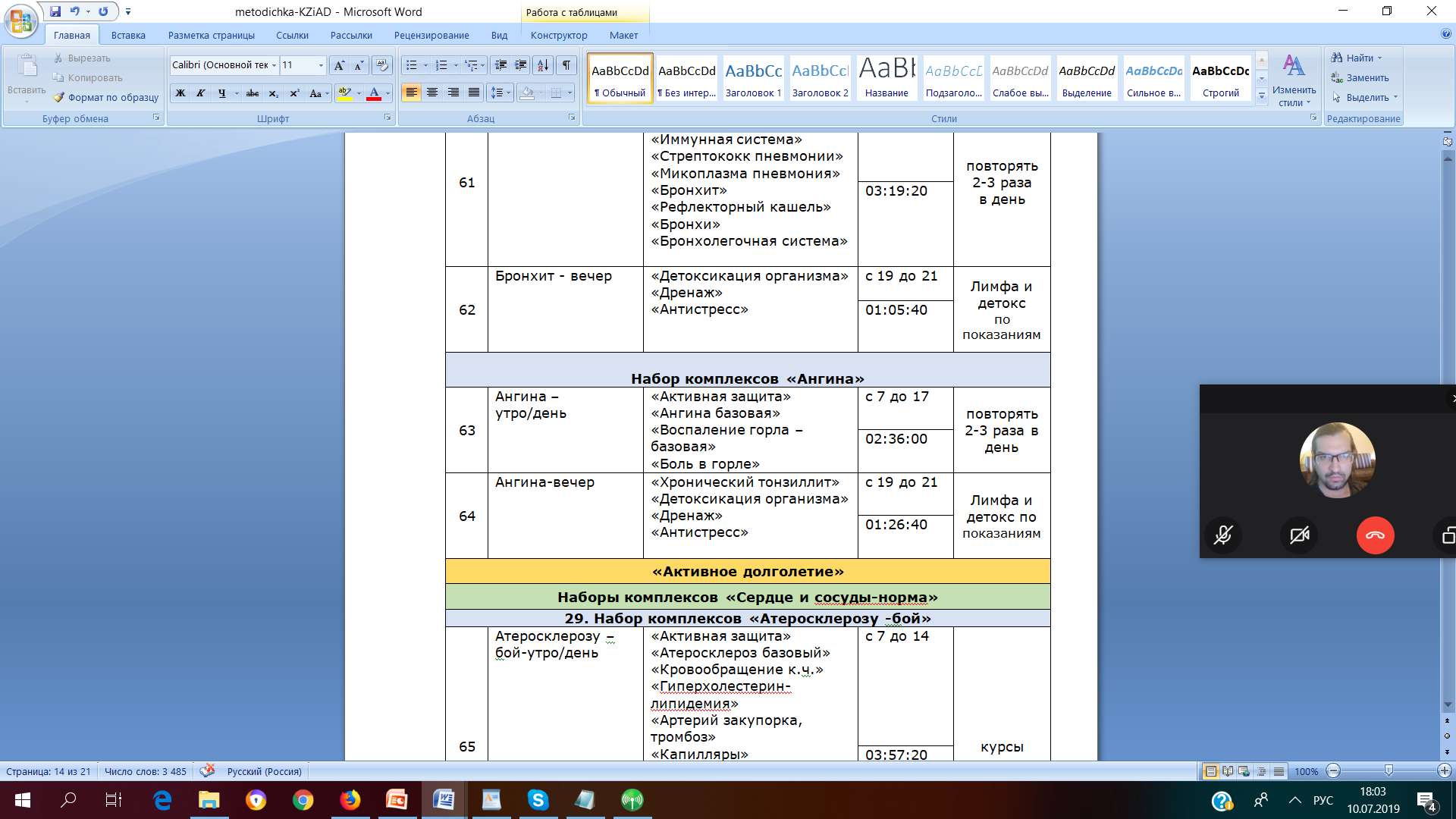